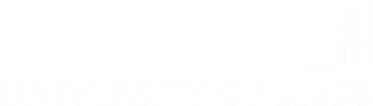 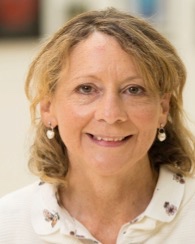 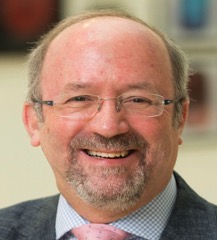 Leeds Radiotherapy Research Group
2012-current
Prof Sebag-Montefiore

Prof Short
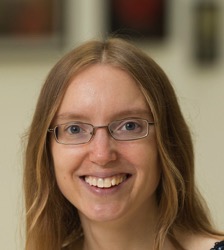 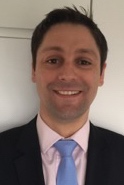 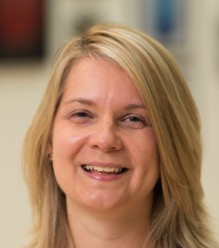 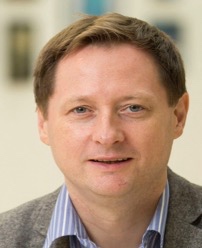 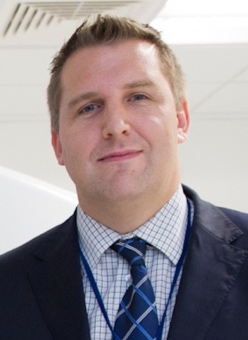 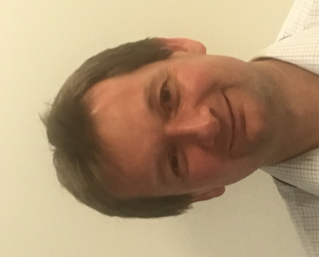 Radiotherapy Clinicians
Imaging Clinicians
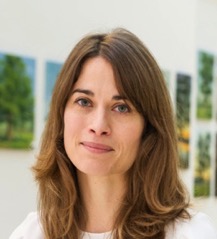 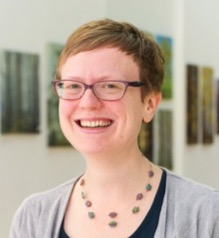 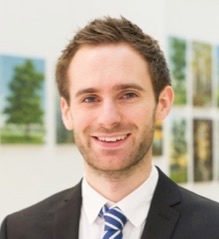 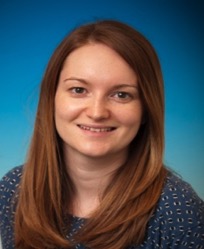 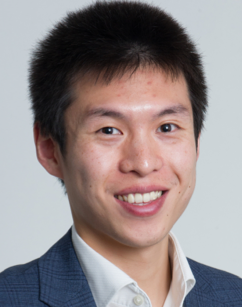 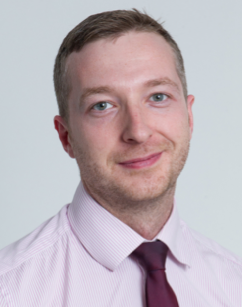 Future Clinical Leaders
Biostats
Imaging Trainees
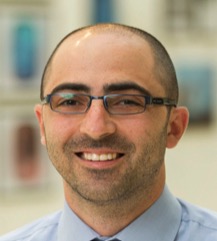 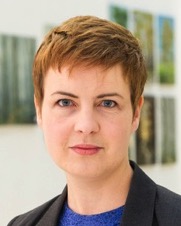 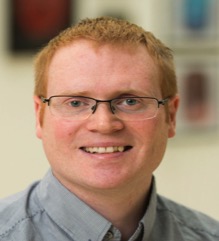 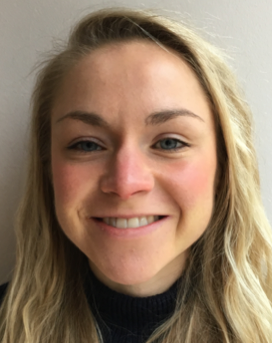 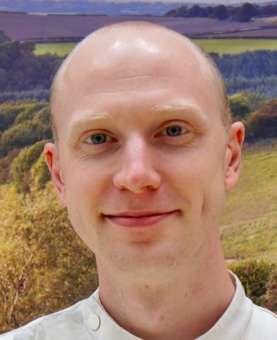 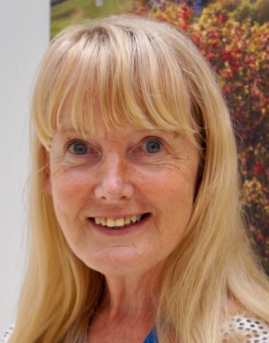 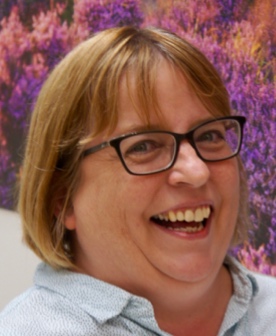 Radiographers
Physicists
Project Manager
[Speaker Notes: 1st Jan 2012
Great story of charitable and philanthropic support 
Over last 5 years built a team grown with successful ext grant funding
MDT
Third row so import  - future leaders]